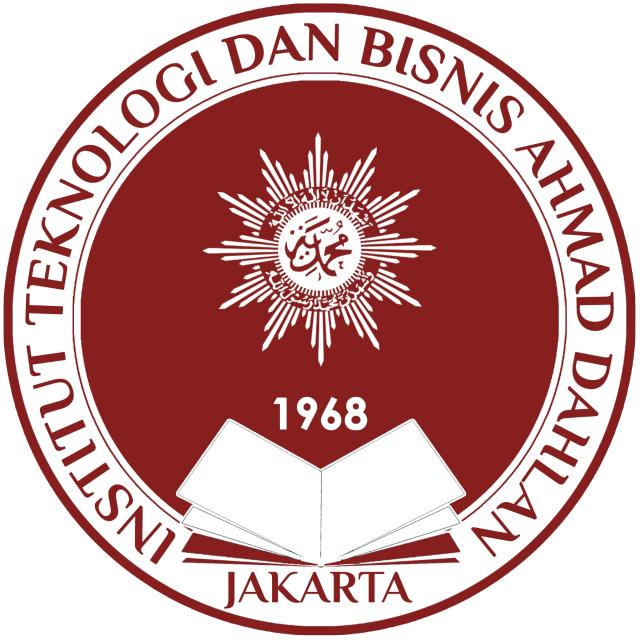 The influence of Mudarabah, Murabaha and Ijarah Financing to Profitability and Liquidity in Banks Sharia Period 2015-2018
Ms. Uswatun Hasanah
Mr. Amrizal
Ms. Tribudi Astuti
Introduction
The Islamic economy is currently proliferating. Islamic banks require special supervision of good performance by the banking regulator. It is useful to assess the banks financial performance by looking at the levels of profitability and liquidity.
The financing level can not be separated from its liquidity. Bank liquidity high. It is generally a relatively larger portion of its assets in short-term assets, whereas banks with low liquidity generally embedded a portion of larger funds in long-term assets
The more the profits gained by the Islamic bank will be able to achieve profitability achieved with the higher funding for the results, the higher the profitability of Islamic banks
THEORETICAL REVIEW
The result is the top results of the work done by both       parties to agree that the customer and the Islamic bank.   In this case, the result of the efforts will be shared in        proportion to each party to the contract agreement.
Murabaha Financing are buying and selling transactions between the bank and its customer where are price, quantity, and time of delivery of goods have  been determined at the beginning of the contract.
Mudarabah Financing
Murabaha Financing
Islamic Bank
Profitabilitas
Ijarah Financing
In accordance  with law No. 21 of 2008 concerning islamic banking, islamic banking is the bank that conduct business based on sharia principles of islamic law which is set in the fatwa Indonesian Ulema Council as the principles of fairness and balance, universalism, and contains no gharar, maysir, usury, unjust and unlawful object.
Liquidity

The liquidity ratio is a ratio used to describe the ability of             companies to meet short-term    obligations
Ijarah without ownership, namely the         transfer of usage rights or utilization         without being followed by the transfer of    ownership of the goods themselves.
The better the profitability ratios,  then the high indicates gains obtained from the company.
Research Methods
This type of research is a quantitative descriptive
This study is the independent variable mudarabah financing, murabaha          financing, ijarag financing, and the      dependent variable is the profitability  and liquidity.
The data used is secondary data, while the data collection method using         documentary studies and literature.
Technical analysis of the data used is the classical     assumption (normality test, autocorrelation, multicollinearity test, test heteroskedastic), and hypothesis         testing (partial test and test simultaneously).
Classical Assumption Test
Normality Test
Auto Correllation Test
Multi collinearity Test
Heteroskedastisitas Test
The autocorrelation purpose is to            determine whether in a linear regression model was no correlation between bullies error in period t with an error in period t-1 or earlier (Singgih, 2012). An autocorrelation test is used to test Durbin Watson.    Based on the test results to be obtained autocorrelation, Durbin Watson value of  2.025 for its profitability and its liquidity   1.856. While the table Durbin Watson sample n = 48, and k = 3 is the value of dL = 1.4064 and dU = 1,6708k Because DW test value between dU and 4-dU, it can   be concluded that there is no disease-style GEJ autocorrelation in the regression  model.
Normality Test is used to test whether the regression model has distribution normal or not. A good regression model is a regression model that has. Normal or nearly healthy distribution, so it is worth doing testing statistics          (Ghozali, 2016). Based on test results, the    Kolmogorov-Smirnov normality test with        Asymp Sig value of 0.200. This shows that     the regression model is normally distributed.
Based on test results known that significant value for the variable financing for a yield of 0.544> 0.05, the significant value of the      variable funding Buying and selling of 0, 542> 0.05,and the value for the variable lease      financing amounting to 0.149> 0.05 for the dependent variable profitability. While the   dependent variable liquidity significant        value for the variable funding for a yield of  0.552>0.05,significant value for the variable purchase financing amounted to 0.772>     0.05, and significant value for the variable   lease financing amounting to 0.353> 0.05. From the test results, it can be concluded    that there is no regression model heteroskedasticity symptoms.
Based on the above table can be seen VIF all independent variables are        under ten, and the value of tolerance    is above 0.10. So in this study did not happen multicollinearity or not, there is a relationship between variables.
Hypothesis
The influence of the value of financing for a yield of 0.012 it can be concluded that the financing for the results significant positive effect on profitability. Influence 0,000 sale and purchase value of financing can be               concluded that the financing of the sale and purchase significant positive effect on profitability. Effect of lease   financing value 0.923 can be concluded that the financing lease is not a significant positive effect on                profitability. The influence of the value of financing for a yield of 0.631 can be concluded that the financing for   the results not a significant positive effect on liquidity.
The financing for the results of a significant negative effect on the profitability of the Bank Sharia in Indonesia  period 2015-2018. This can be evidenced by t.Effect of the financing purchase value of 0.435 it can be             concluded that the financing of the sale and purchase is not a significant positive effect on liquidity. Effect of     lease financing value of 0.976 can be concluded that the financing lease is not a significant positive effect on    liquidity.
Based on the table calculation, two dependent variables of profitability and liquidity indicate that a significant F value of 0.000 with a probability of <0.05. It can be concluded that all independent variables together positive and significant impact on profitability and liquidity
T-test
F-test
Conclusion
1. mudharabah has a negative and significant effect on the profitability of the Bank
Sharia General in Indonesia for the period 2015-2018. This can be proven from the value of t
count for -2,614 with a t table value of 2,015 (-2,614 <2,015) and with a value
significance of 0.012 is smaller than 0.05 (0.012 <0.05).
2. murabaha has a positive and significant effect on the Bank's profitability
Sharia General in Indonesia for the period 2015-2018. This can be proven from the value of t
count for 4.651 with a t table value of 2.015 (4.651 <2.015) and with a value
significance of 0,000 is smaller than 0.05 (0.307 <0.05).
3. Ijarah has a negative and not significant effect on the profitability of the Bank
Sharia General in Indonesia for the period 2015-2018. This can be proven from the value of t
count for -0,097 with a t table value of 2,015 (-0,097 <2,015) and with a value
the significance of 0.923 is greater than 0.05 (0.923> 0.05).
4. Mudarabah, musarakah, ijarah affects the profitability of commercial banks Sharia in Indonesia for the period 2015-2018. This can be proven from the calculated F value
amounted to 10.684 and a significantly smaller value than 0.05 (0.000 <0.05).
5. Mudarabah has a positive and not significant effect on Bank liquidity
Sharia General in Indonesia for the period 2015-2018. This can be proven from the value of t
calculate 0.956 with a t table value of 2.015 (0.956 <2.015) and with a value
significance of 0.344 is greater than 0.05 (0.344> 0.05).
6. Musaraka has a positive and not significant effect on Bank liquidity
Sharia General in Indonesia for the period 2015-2018. This can be proven from the value of t
calculate of 0.789 with a t table value of 2.015 (0.789 <2.015) and with a value
significance of 0.435 is greater than 0.05 (0.435> 0.05).
7. Ijarah has a positive and not significant effect on the Bank's liquidity
Sharia General in Indonesia for the period 2015-2018. This can be proven from the value of t
count for -, 030 with a t table value of 2.015 (-0.030 <2.015) and with a value
significance of 0.976 is greater than 0.05 (0.976> 0.05).
8. Mudarabah, Musaraka, Ijarah affects the profitability of commercial banks
Sharia in Indonesia for the period 2015-2018. This can be proven from the calculated F value
of 21,618 and a significant value of less than 0.05 (0,000 <0.05).
Suggestion
Based on the results of research and analysis on the data, the researchers suggest the following matters:. For further research is expected to develop this research. This study uses three independent variables (profit-sharing financing, purchase financing, and lease financing) to measure the profitability and liquidity of Islamic Banks, for further        research may add other factors affecting the profitability and liquidity   in Islamic Banks. The research was conducted on Islamic Banks        period 2015 to 2018, resulting in further research is expected to use   objects in other Islamic banking as Sharia and Sharia Rural Bank and increase the study period and the amount of data.
THANK YOU